What is School Nursing?
Angie McDonald ADN, RN, NASSNC
KDE State School Nurse Consultant
Michelle Malicote BSN, RN, NASSNC
KDPH School Health Branch Manager
2022
In accordance with KRS 314.021(2), nurses are responsible and accountable for making decisions that are based upon the individuals’ educational preparation and experience in nursing and requires licensees to practice nursing with reasonable skill and safety. Nursing practice should be consistent with the Kentucky Nursing Laws, established standards of practice, and be evidence based.
Accountability and Responsibility of ALL Nurses
SCHOOL NURSE
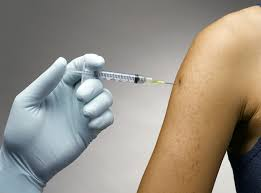 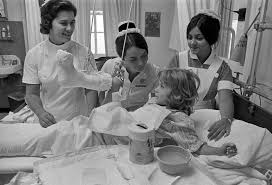 What my mom thinks I do
What society thinks I do
What the kids think I do
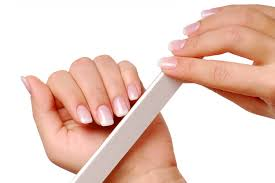 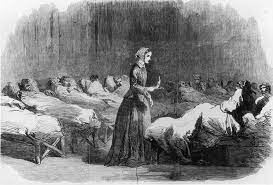 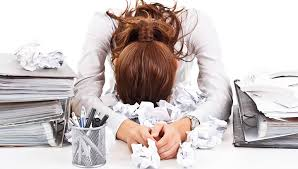 What I think I do
What I really do
What my friends think I do
Kentucky school health personnel
The Practice of School Nursing Began…
In the United States on Oct. 1, 1902, when Lina Rogers, the first school nurse, was hired to reduce absenteeism by intervening with students and families regarding healthcare needs related to communicable diseases. 
After one month of successful nursing interventions in New York City schools, she led the implementation of evidence-based nursing care across the city (Struthers, 1917). 
Since that time, school nurses continue to provide communicable disease management, but their role has expanded and is increasingly diverse.
What is a School Nurse?
The National Association of School Nurses (NASN) States:
It is the position of the National Association of School Nurses (NASN) that every child has access all day, every day to a full time registered professional school nurse (hereinafter referred to as school nurse). The school nurse serves in a pivotal role that bridges health care and education. Grounded by standards of practice, services provided by the school nurse include leadership, community/public health, care coordination and quality improvement (NASN, 2016a)
NASN Position Statements
NASN Position Statements are evidence-based papers summarizing the historical, political and/or scientific aspects regarding a topic related to school nursing, school health services and/or NASN about which NASN should take a stance. It is the official position of the organization that can be shared with members, community media and legislators.
Kentucky School Nurse Services
Can be provided by:

1. Registered Nurse
2. Advanced Practice Registered Nurse
3. Licensed Practical Nurse-under the supervision of a RN, APRN, MD, or Dentist. They may not delegate, train or supervise unlicensed school personnel (KRS 156.502  and 2014 KBN AOS # 15) 

Must hold a current Kentucky license from the Kentucky Board of Nursing (KBN)
Must know their individual scope of practice as defined in KRS 314.011
NASN Recommended Nurse–to-Student Ratio
1:750 for students in the general population
1:225 for students requiring daily professional school health services or interventions
1:125 for students with complex health care issues
1:1 for students who require continuous nursing services
Nurses who Make it as School Nurses are:
experienced
confident
multi-skilled 
self-directed
independent 
creative 
collaborative 
communicative
flexible
tactful
passionate about kids' health
school nurses must strive for best practice, adhering to their state's nurse practice act while also working in a non-medical, unpredictable setting, usually without benefit of health care colleagues
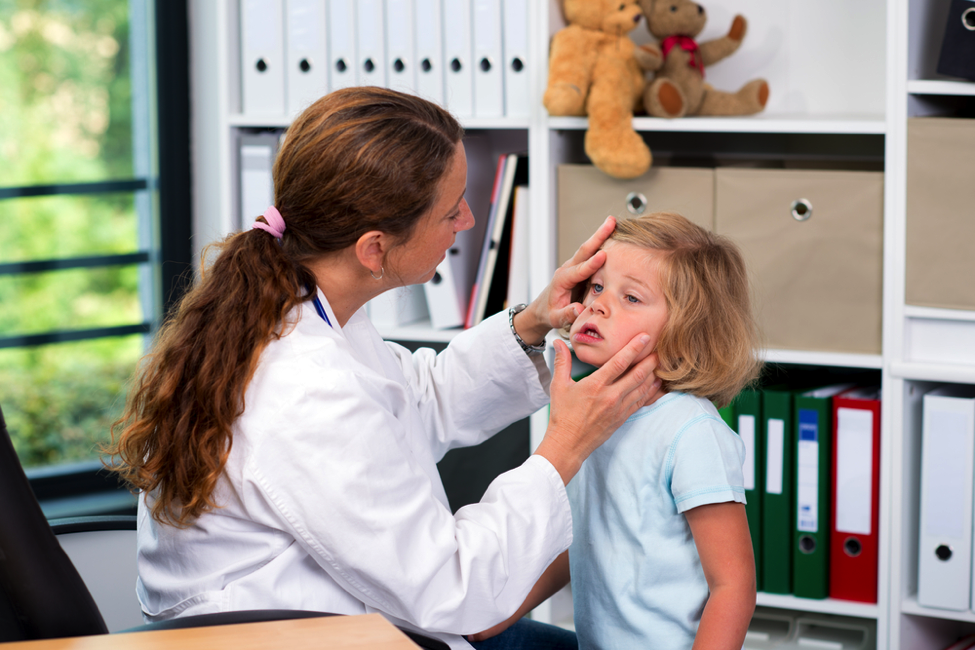 A School Nurse Must be Good at Everything!
care management
policy development
social work 
budget and fiscal issues 
program development
grant-writing
employee health 
community health 
legal issues 
politics 
advocacy 
care plan development
pharmacology 
computer documentation
emergency care 
nursing assessment 
chronic illness management
complex medical conditions
epidemiology
prevention
safety
teaching
screening
documentation
counseling 
health promotion
crisis management 
coaching
communicating
It Also Helps if You Can:
produce newsletters 

bulletin boards 

staff in-services

school board presentations
KBN Advisory Opinion Statements
Kentucky Board of Nursing Advisory Opinion Statement #30: SCHOOL NURSING (part 1)
Background: The National Association of School Nurses (NASN) document entitled  The Role of the 21st Century School Nurse describes the unique opportunity for the registered nurse to make a positive impact on student health.
Research has demonstrated that school nurses save medical care costs as well as parent and teacher productivity (Wang et. al., 2014. Cost-Benefit Study of School Nursing Services. American Medical Association. 168. 642-648).
Kentucky Board of Nursing Advisory Opinion Statement #30: SCHOOL NURSING (part 2)
Per the American Nurses' Association’s (ANA) document, “School Nursing Scope and Standards of Practice" (ANA 2017.) School Nursing: Scope and Standards of Practice  3rd Edition 
The role of the school nurse is: 
“to support the health, well-being, and the ultimate educational success and lifelong achievement of students in keeping with the social contract of nursing.”
Kentucky Board of Nursing Advisory Opinion Statement #30: SCHOOL NURSING (part 3)
The school nurse serves “as the liaison between the school, family, community healthcare providers, and the school-based or school- AOS #30 School Nursing Page 3 of 8 linked clinics.” (ANA School Nursing: Scope and Standards of Practice 3rd edition. 2017) 

“…The school nurse coordinates student health care between the medical home, family, and school.” (American Nurses Association and National Association of School Nurses [ANA and NASN], position statement, The Role of the 21st Century School Nurse 2016).
Kentucky Board of Nursing Advisory Opinion Statement #30: SCHOOL NURSING (part 4)
It is within the scope of registered nursing practice for a registered nurse, qualified by education, experience and current clinical competence to provide school health services/acts including but not limited to the following: 
A. Utilizes substantial, specialized nursing knowledge, judgment  and skill to “address the individualized needs of their students and the populations they serve” (ANA School Nursing: Scope and Standards of Practice 3rd edition. 2017)
Kentucky Board of Nursing Advisory Opinion Statement #30: SCHOOL NURSING (part 5)
B. Serve as a health advocate of students and a consultant to educational staff; 
C. Serve in family resource and youth services centers as described in KRS 156.496; 
D. Conduct health screenings (Vision, Hearing, Overweight/Obesity, Scoliosis, etc.) and provide referrals as necessary; 
E. Provide health teaching with a focus on disease prevention, health promotion and health restoration;
Kentucky Board of Nursing Advisory Opinion Statement #30: SCHOOL NURSING (part 6)
F. Monitor the quality of the healthcare services provided for students; 
G. Provide direct clinical services for students with special needs and/or teach and verify competency, supervise and delegate [as defined in KRS 314.011(2)] the performance of select tasks to unlicensed school personnel in accordance with the administrative regulation 201 KAR 20:400 governing delegation of nursing tasks to unlicensed persons;
Kentucky Board of Nursing Advisory Opinion Statement #30: SCHOOL NURSING (part 7)
H. Participate in the development of policies and procedures to guide nursing practice in school settings, and to address expanding school health services to students, families, and communities. “The school nurse is the healthcare expert within the school system and the leader in school health policy development including identification of strategies to evaluate implementation of policies.” (ANA School Nursing: Scope and Standards of Practice 3rd edition. 2017); and
Kentucky Board of Nursing Advisory Opinion Statement #30: SCHOOL NURSING (part 8)
I. Delegate select health services to a school employee in accordance with KRS 156.502, 201 KAR 20:400, and KBN Advisory Opinion Statement (AOS #15) Roles of Nurses in Supervision and Delegation to Unlicensed Personnel.
School Nursing is a Specialized Practice
School nurses advance the well-being, academic success and lifelong achievement and health of students. 
Keeping children healthy, safe, in school and ready to learn should be a top priority for both healthcare and educational systems.
Bridge between the health care community and the school 
Translates health issues into language educators can understand and vice versa 
Develops Individual Health Plans (IHP), which complement and support Individual Educational Plans (IEP) and Emergency Action Plans (EAP), for children with a health risk
The School Nurse…
Understands: 
A student’s health is directly related to his or her ability to learn
Children with unmet health needs have a difficult time engaging in the educational process
Supports: 
Student success by providing health care through assessment, intervention and follow-up
Addresses:
 The physical, mental, emotional and social health needs of students and supports their achievement in the learning process.
The Role of the School Nurse…
The Role of the School Nurse (Continued)
Works to create access to health care for students and families
Coordinates and conducts assessment, planning and implementation of all students and those with individualized health care plans (IHP) 
Determine if health services can be delegated to Unlicensed Assistive Personnel (UAP)
Coordinate evaluation and intervention services
Assist students to learn to manage their chronic illness
An Advocate for the Individual Student…
Provides skills and education that encourage:

self-empowerment
problem solving
effective communication
collaboration with others
the student to manage his/her own condition and to make life decisions
Advocates for Safety:

	participates in the 	development of school 	safety plans to address the full 	range of emergency 	incidents 	that may occur at school
Resources
The Role of the 21st Century School Nurse – National Association of School Nurses  
AOS # 30 School Nursing (Revised 2/2020)
Slide 29
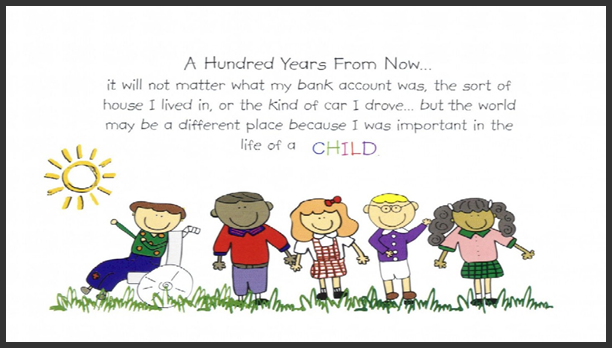 Contact Information:

Angie McDonald, ADN, RN, NASSNC
State School Nurse Consultant
Angela.Mcdonald@education.ky.gov

Michelle Malicote, BSN, RN, NASSNC
KDPH School Health Branch Manager
Michelle.Malicote.ky.gov